ZELF BIOPLASTIC MAKEN
Plastic is eigenlijk een wondermateriaal: het is licht, sterk en gaat lang mee. Maar... voor het milieu is het helemaal niet fijn dat plastic zo lang meegaat. Je hebt vast wel gehoord over de plastic soep in de oceanen.
De meeste plastics (ruim 99%) worden gemaakt uit aardolie. Gelukkig wordt er ook geëxperimenteerd om met andere gemakkelijker afbreekbare stoffen plastic te maken. Dat noemen we bioplastic. Ook van aardappel(meel) kun je een bio-plastic maken. Je kunt het ook van melk en azijn maken
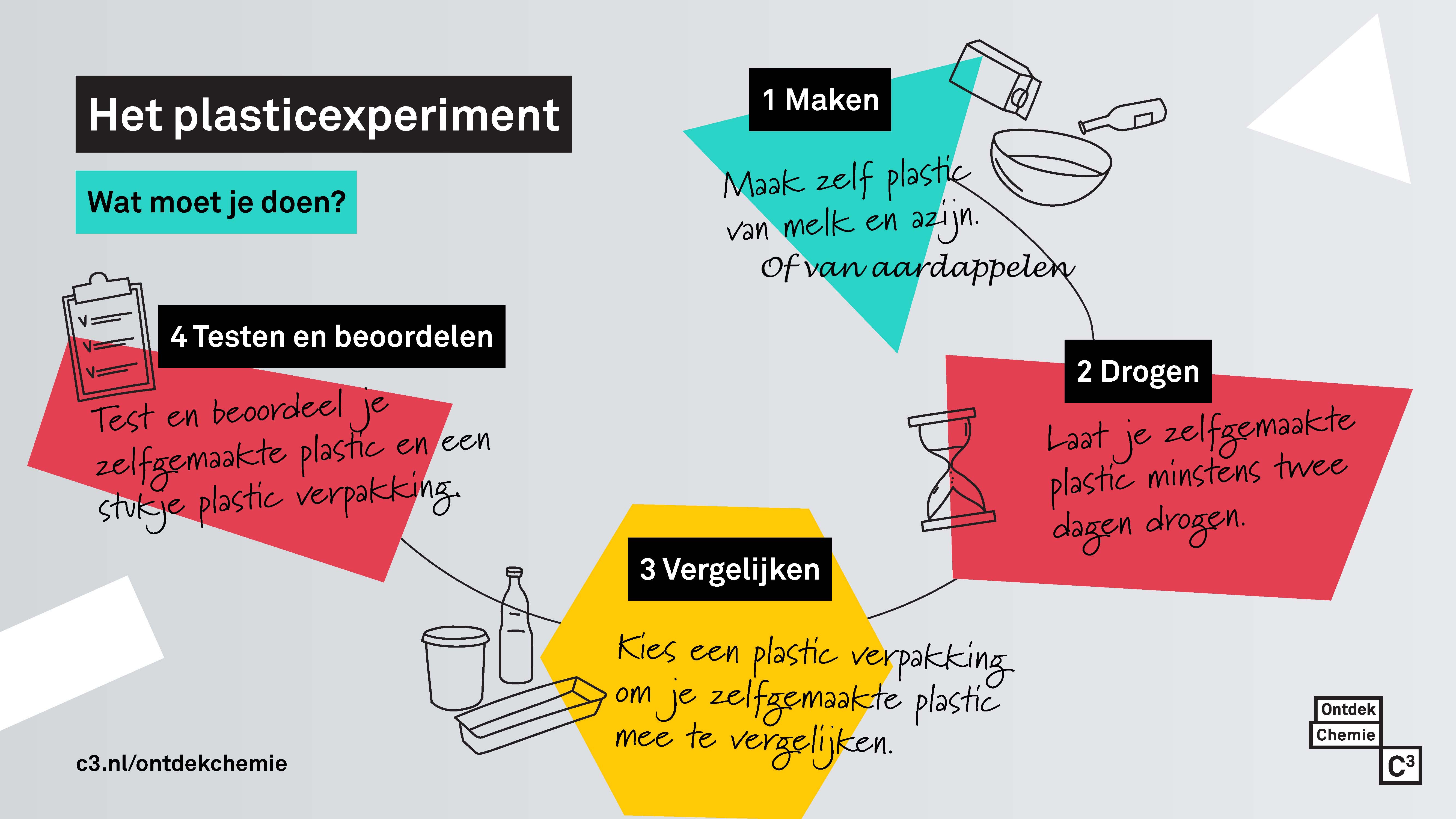 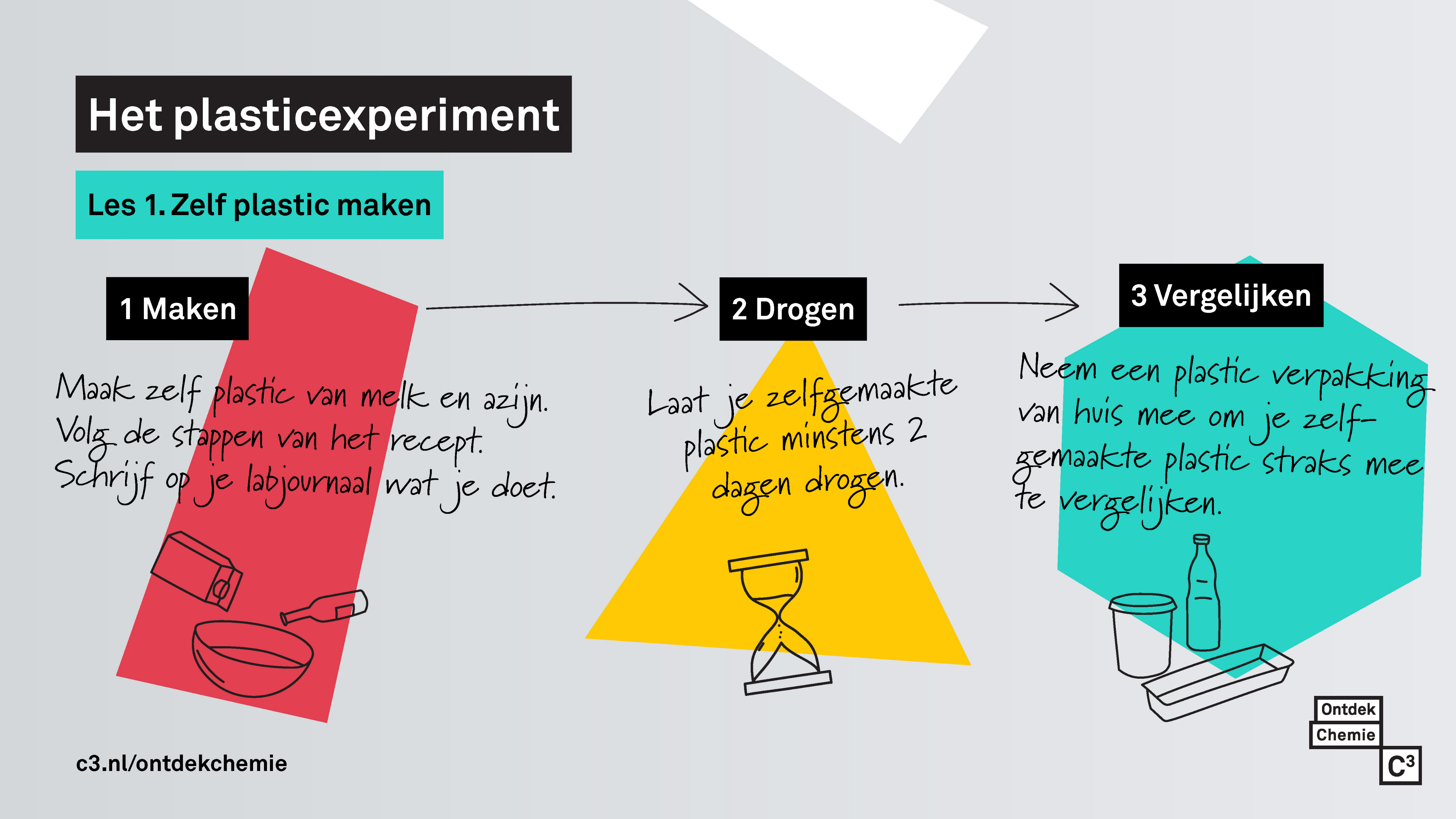 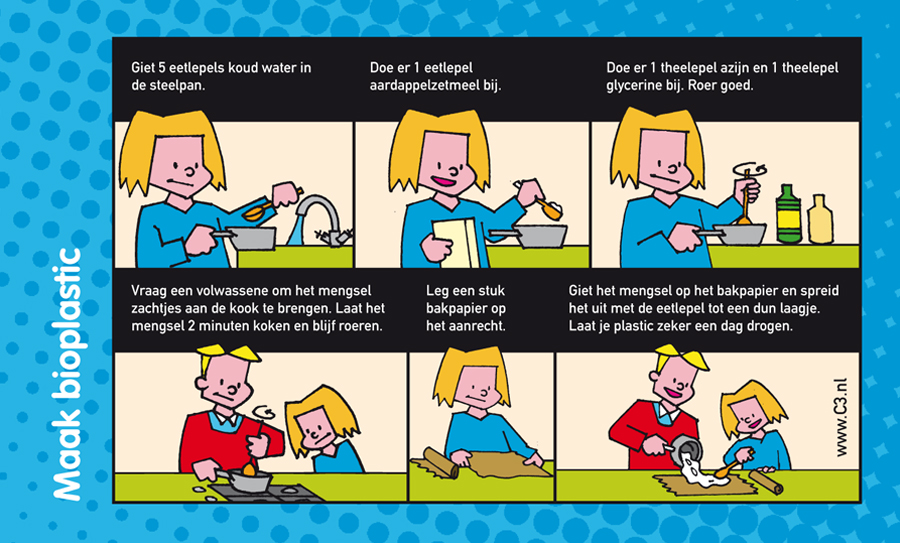 A: niets
B: 1 tl glycerine
C: 1 blaadje gelatine (geweekt)
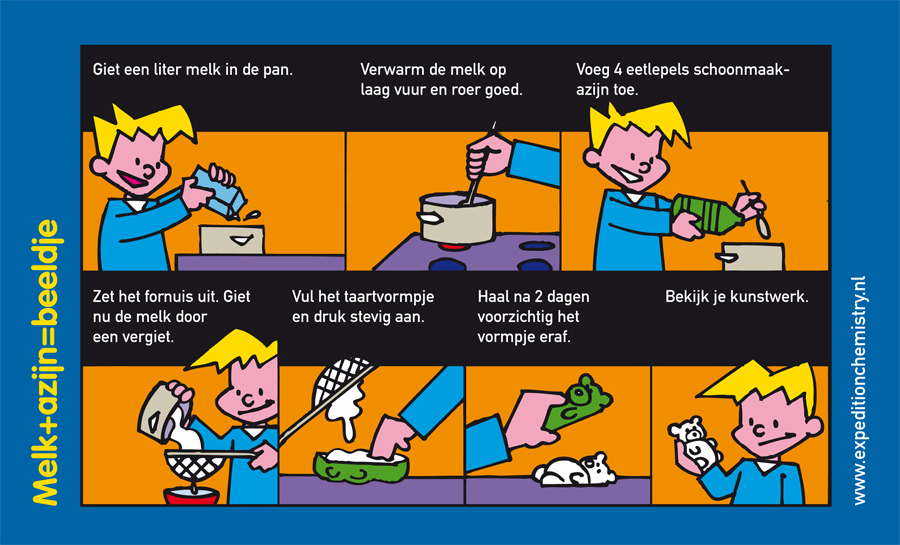 LabJournaal vanDatum:…………… Naam:………….………
Wat ik heb onderzocht:


Wat had ik nodig:



Werkwijze (wat heb ik gedaan):
LabJournaal vanDatum:…………… Naam:………….………
Resultaten: -, +, ++, +++
UITLEG
Kun je de verschillen verklaren?

Probeer uit te zoeken welke deeltjes er in jullie bioplastic zit

kijk wat deze elementen doen voor het plastic

Heb je zelf nog een vraag, probeer dan het antwoord te vinden op internet